English from the Roots Up
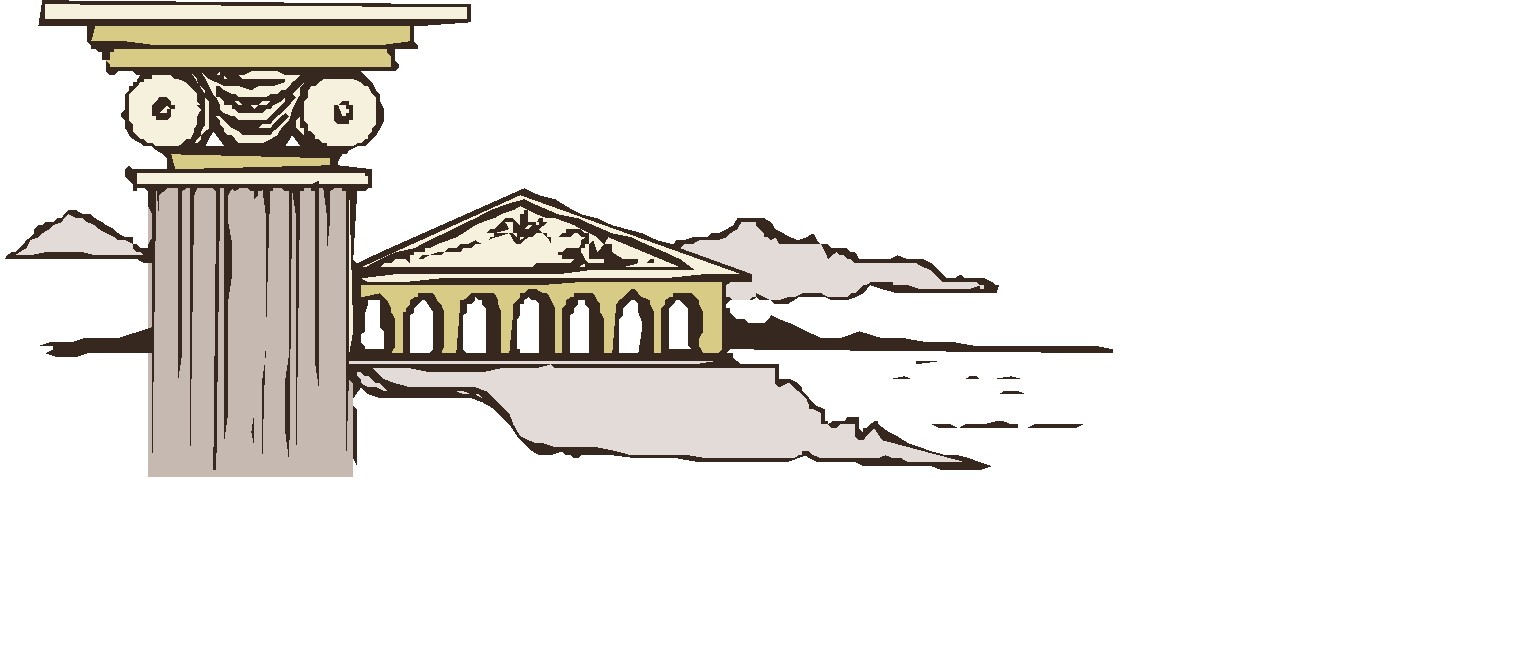 Greek
Latin
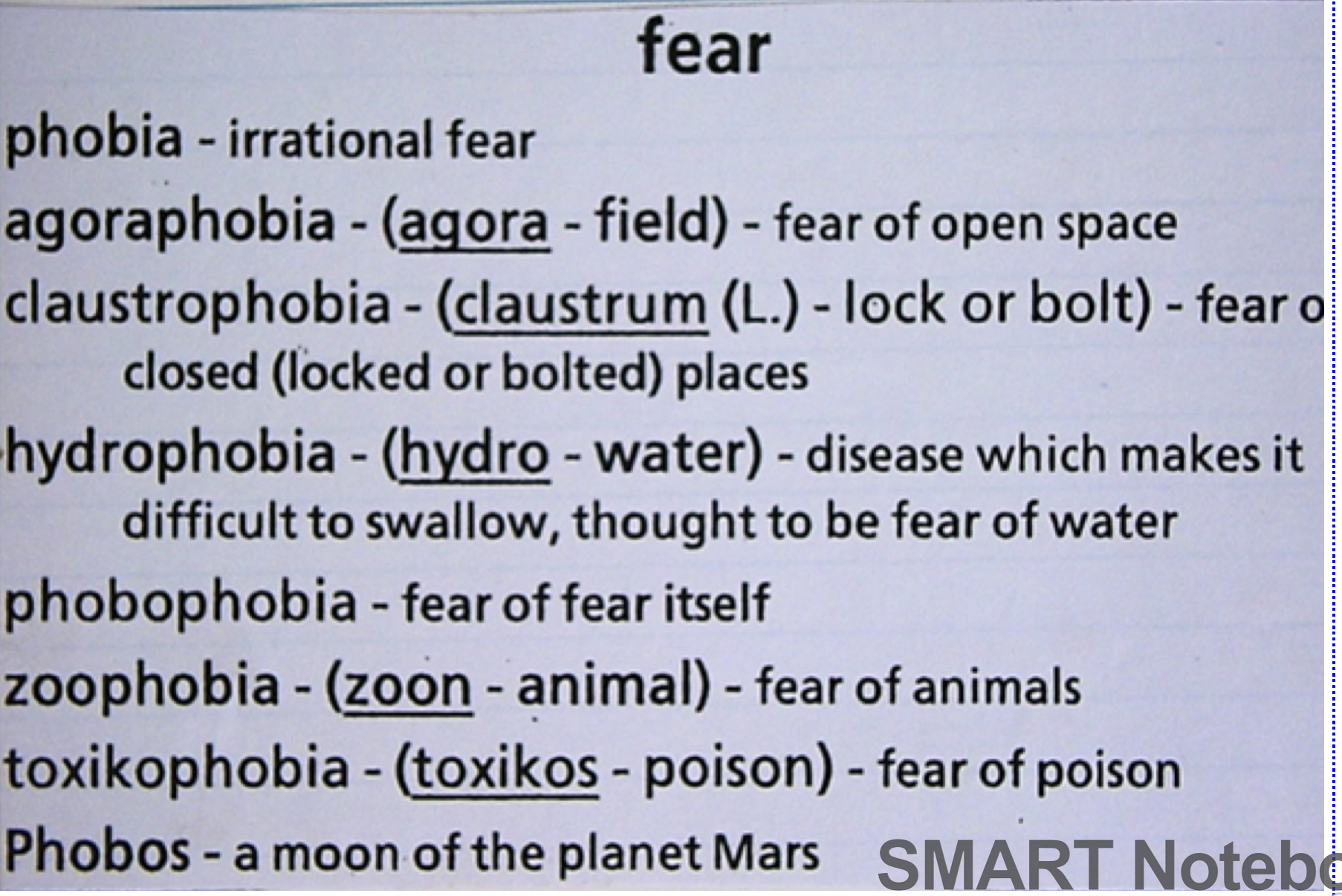 photos
light
photograph - (graph = write,draw) - picture drawn by light
telephoto - (tele = distant) - light from far away
photometer - (metron = measure) - a devise which measures light
photosynthesis - (syn = together; thesis = putting) - a process of putting things together by using light
graph
to write or draw
photograph - (photo = light) - picture drawn by light
graph - pictured information
telegraph - (tele = distant) - writing from far away
autograph - (autos = self) - to write one’s own name
tele
far away, distant
television - (video, visum(L.) = see) - seeing distant things
telegraph - (graph = write) - writing from a distance
telephone - (phone = sound) - sound from far away
telescope - (skopeo = look at) - devise for looking at distant objects
metron
measure
meter - unit of measure - 39.47 inches long
geometry - (geo = earth) - measurement of the earth
symmetry - (sym = same, equal) - measuring the same
thermometer - (thermos = heat) - measure heat
diameter - (dia = through, across)-measuring across
tropos
turning
tropics - the area of the earth from the equator north to the Tropic of Cancer and south to the Tropic of Capricorn
tropical - the climate of the earth in the tropics
phototropic - (photo = light) - turning toward light as leaves and flowers do
heliotrope - (helios = sun) - a flower named for its tendency to turn toward the sun
philia
love, friendship
philosopher - (sophia = wisdom) - one who loves wisdom
Philadelphia - (adelphos = brother) - city of brotherly love
philanthropist - (anthropos = man) - one who cares about his fellow man
Francophile - (Francus = France) - one who loves France
phobos
fear
phobia - irrational fear
claustrophobia - (claustrum = lock or bolt) - fear of closed places
zoophobia - (zoon = animal) - fear of animals
Phobos - a moon of the planet Mars
syn
with, together
sympathy - (pathos = feeling) - to feel with someone else
symphony - (phone = sound) - sounds that go together
photosynthesis - (photo = light) - process by which light puts plant nutrients together to make green chlorophyll
synonym - (onoma = name) - two words with same meaning
thesis
put, place, position
thesis - a position taken in an argument supported by a set of reasons
theme - an essay or composition on a certain subject with a statement and supporting reasons
parenthesis - (para = beside) - statement beside (or inside) a main sentence
synthetic - (syn = together) - elements put together to  make a material like a natural one
kinesis
movement
kinetic - relating to movement of bodies
kinesiology - (logos = word or study) - study of human movement
cinema - motion pictures (Greeks had no “c”.  They used the “k”.)
cinematographer - motion picture photographer
phone
sound
phonograph - (graph = write, draw) - writing with sound
euphony - (eu = well, good) - good or pleasant sound
megaphone - (mega = big) - device to make sounds BIG
microphone - (mikros = small) - device to transmit or record small sounds
sonus
sound
sound - vibrations perceived by our ears
sonic - relating to what we hear
sonnet - a form of rhyming Italian poetry
sonar - devise that hears sound under water
consonant - (con = with) - speech sounds made with lips, tongue, or teeth
skopeo
look at, inspect, consider, examine
scope - all that the eye can see
microscope - (mikros = small) - device to look at small objects
periscope - (peri = around) - device for seeing around obstacles
kaleidoscope - (kalos = beautiful; eidos = form) - device for seeing changing beautiful forms or arrangements of small fragments of glass,etc.
videovisum
see
television - (tele = far away) - machine for seeing things that are far away
video - picture portion of televsion
evidence - (e, ex = out) - out of what one can see
invisible - (in = not) - not to be seen
logos
word, study
logic - reasoning to gain knowledge and wisdom
geology - (geo = earth) - study of the earth
astrology - (astron = star) - knowledge from the stars
legend - a story to be read
zoology – a study of animals
anthropology – study of the history of man.
verbum
word
verb - the action word in a sentence
proverb - (pro = forward) - a wise or profound saying
verbalize - to express in words
verbatim - word-for-word copy or record
verbiage - use of too many words; chatter
nomennominis
name
nominate - suggest someone’s name for office
nominal - in name only; not real or actual
nom de plume - (French) - pen name of an author
denominator - part of a fraction below the line
pro
for, before, forward, in place of
professional - one who claims to be an expert
problem - (ballein = throw) - anything thrown forward to be worked on, or solved
prologue - (logos = word, study) - words before beginning a play or book
pronoun - (nomen  = name) - word that stands for a noun
prae
before, in front of
predict - (dico, dictum = say) - say beforehand, foretell
preamble - (ambulo, ambulatum = walk) - that which goes before
precaution - (caveo, cautum = be on guard) - being on guard beforehand
prejudice - (judicium = judgement) - make judgement beforehand
predict
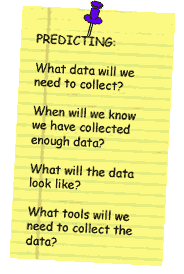 preamble
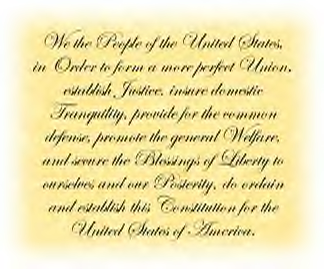 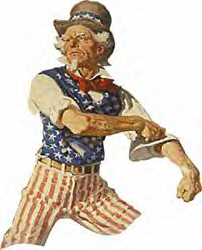 precaution
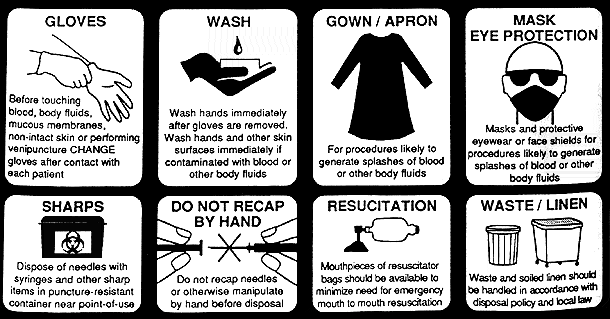 ad
to, toward; near, next to
adequate - (aequus = level, even, flat) - even with or equal to
adhere - (haereo, haesum = stick to, stay) - stick to
admire - (miror, miratum = beamazed, wonder) - look toward with wonder or amazement
advertise - (verto, versum =  turn) - turn people to what you are offering
jaciojactum
throw
eject - (e, ex = out) - throw out
object - (ob = against) - throw against
projectile - a thing thrown forward (arrow, bullet, rock)
reject - (re = back, again) - throw back
ponopositum
lay, put, place
pose - position or attitude
post - fixed or established place; military post
postage - payment for messages sent from post to post
impose - (in = in, on, upon) - to put upon
component - (con = together) - put together
repose – (re- again, back) lie back, pause, rest
cum
with, together
cooperate - (operor, operatum = work) - work with
collect - (lego, lectum= gather) - gather together
combat - (battuo = beat, fight) - fight with
community - (munio, munitum = build, fortify) - group which builds together
commemorate – (memoro, memoratum-remember) remember something together.
figofixum
fix, fasten, attach
fix - fasten or make firm, set in place
crucifix - (crux, crucis = cross) - picture, medal or statue of Christ fastened on the cross
affix - (verb) - thing fastened to something; syllable added to a word at either end
suffix - (sub = under) - letter or syllable added to the end of a word
jungojunctum
join, unite, connect
join - connect, fasten together
joint - place where two parts are connected
conjunction - word joining two parts of a sentence
junction - point of connection; railway crossing
digitus
finger, toe, inch
digit - finger, numerals from 0 to 9, unit of measure the width of a finger (3/4 of an inch)
digitalis  - the “foxglove” plant from which heart medicine is made
prestidigitation - (praesto = at hand, prompt) - a fast-fingered or sleight-of-hand performance of magic or of card tricks
caputcapitus
head
capút - “off with his head”
capital - top of a column; head, chief, or foundation money
captain - head of a group of soldiers
cabbage - vegetable “head”
manus
hand
manufacture - (facio, factum = making) - make by hand
manicotti - (manica = sleeve) - sleeve-like pasta
manuscript - (scribo,scriptum = write) - writing, written by hand
manifest - (festus = hit) - to hit by hand; easily perceived
pespedis
foot
pedestal - foot of a column
pedestrian - (walker) - on foot
pedal - foot lever
pedicure  - (curo, curatum = care) - care for the feet
pedicab - bicycle taxi
pedometer - measures distance walked
bracchium
arm
brace - two of a kind - (one for each arm?)
embrace - (em = in, into) - to take into one’s arms
bracelet - ornament for the arm or wrist
brachiopod - (podos = foot) - two-shelled creature with two “arms” inside which to bring in food
densdentis
tooth
dent - tooth-like notch in gears, locks, etc.; a small depression
dentist - tooth doctor
dentate - having a toothed edge (leaves)
dentifrice - (frico, fricatum = rub) - toothpaste
corpuscorporis
body
corporeal - pertaining to the body
corps - military division organized as a body
corpse - dead body
corporation - legally formed group
corpus- main body of a fund of wealth - estate
unus
one
unit - one part of a series or of a whole
union – act of making one out of many
E pluribus unum  - motto of the U.S.A., “one out of many” states united – together as one.
universe - (verto, versum = turn) – star galaxy which turns as one entity (like a cosmic pinwheel.)
unicorn - (cornu = horn) – mythical horse with one horn on its head
hex
six
unit - one part of a series or of a whole
union – act of making one out of many
E pluribus unum  - motto of the U.S.A., “one out of many” states united – together as one.
universe - (verto, versum = turn) – star galaxy which turns as one entity (like a cosmic pinwheel.)
unicorn - (cornu = horn) – mythical horse with one horn on its head
duo
Master Slides
Roots, derivatives, and examples
meaning
derivative –definition 
derivative – (root= definition) definition
derivative - two (as in dual purpose)
derivative– definition . 
derivative - (root = definition) – definition
derivative – definition
two
duet–music played or sung by two people 
duplicate – (plico, plicatum= fold) make a second copy
dual - two (as in dual purpose)
dubious– “of two minds”  - doubtful. 
duplex - (plico, plicatum= fold) – two homes in one building
duplicity –  two “facedness” ; a double cross
L. samp
G. samp
sample picture